আজকের পাঠে সকলকে স্বাগতঃ
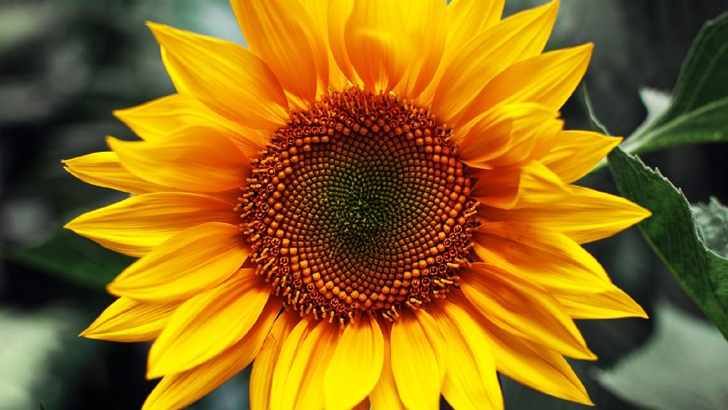 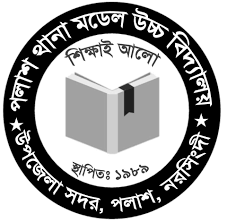 শিক্ষক পরিচিতি
রাহিমা আক্তার
সহকারী শিক্ষক(বাংলা)
পলাশ থানা মডেল উচ্চ বিদ্যালয়
পলাশ, নরসিংদী।
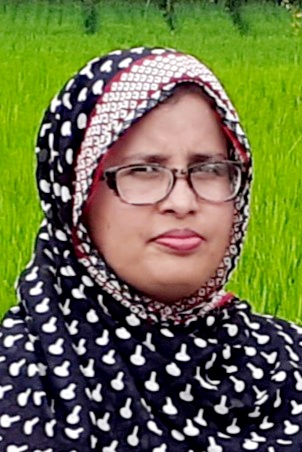 চলো আমরা কিছু ছবি দেখে নেইঃ
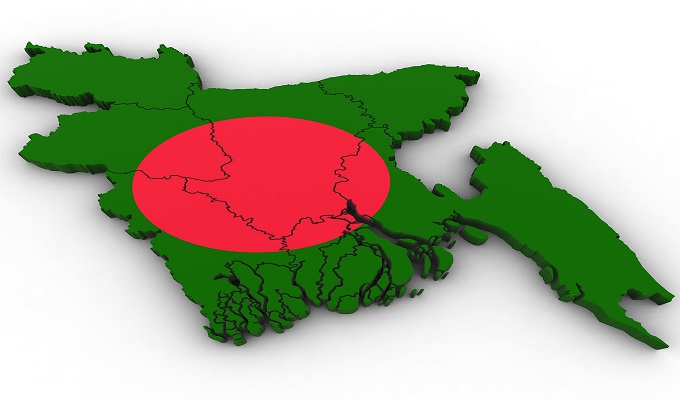 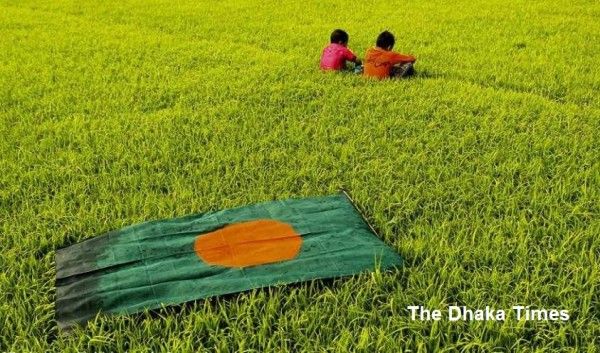 বঙ্গভূমির প্রতি
মাইকেল মধুসূদন দত্ত
শিখনফলঃএই পাঠ শেষে শিক্ষার্থীরা
কবি পরিচিতি বলতে পারবে।
     নতুন শব্দ দিয়ে বাক্য বলতে পারবে।
     কবিতার অন্তর্নিহিত তাৎপর্য ব্যাখ্যা করতে পারবে।
     স্বদেশের প্রতি শিক্ষার্থীদের মনে শ্রদ্ধা ও বিনয়ভাব জেগে উঠবে ।
কবি পরিচিতিঃ
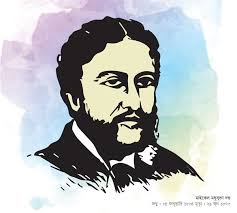 মাইকেল মধূসুদন দত্ত
১৮২৪ সালের ২৫ জানুয়ারি যশোর জেলার সাগরদাঁড়ি গ্রামের এক সম্ভ্রান্ত হিন্দু কায়স্থ পরিবারে মধুসূদন দত্তের জন্ম হয়। জীবনের উচ্চাকাঙ্খা থেকে তিনি বিলেতে চলে যান এবং খ্রিষ্টান ধর্ম গ্রহণ করেন।
জন্মঃ
বাংলা, ইংরেজি ছাড়াও তিনি বিভিন্ন ভাষায় পারদর্শী ছিলেন। কবি ও দক্ষ ইংরেজি লেখক হিসেবে তাঁর সুনাম ছিল।
পেশাঃ
তিনি মহাকাব্য, গীতিকাব্য, সনেট, পত্রকাব্য, নাটক, প্রহসন ইত্যাদি রচনা করে চিরস্মরণীয় হয়ে আছেন। বাংলা ভাষার প্রথম মহাকাব্য “মেঘনাদবধ কাব্য” রচনা করেন তিনি। তাঁর রচিত প্রহসনঃ “একেই বলে সভ্যতা”, “বুড়ো শালিকের ঘাড়ে রোঁ”; নাটকঃ “শর্মিষ্ঠা”, “পদ্মাবতী”, “কৃষ্ণকুমারী” ইত্যাদি।
কাব্যগ্রন্থঃ
১৮৭৩ খ্রিষ্টাব্দের ২৯ জুন কলকাতায় তিনি মৃত্যুবরণ করেন।
মৃত্যুঃ
একক কাজঃ
১। মাইকেল মধুসূদন দত্ত কোথায় জন্মগ্রহন করেন?

২। তাঁর নামের আগে মাইকেল যুক্ত হয় কেনো?
শব্দার্থ
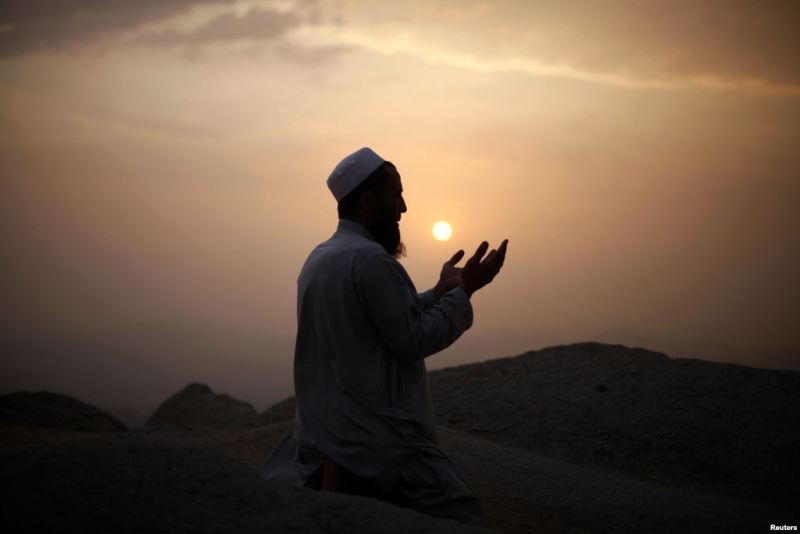 বিনীত প্রার্থনা।
মিনতি
প্রমাদ; ভুল-ভ্রান্তি।
পরমাদ
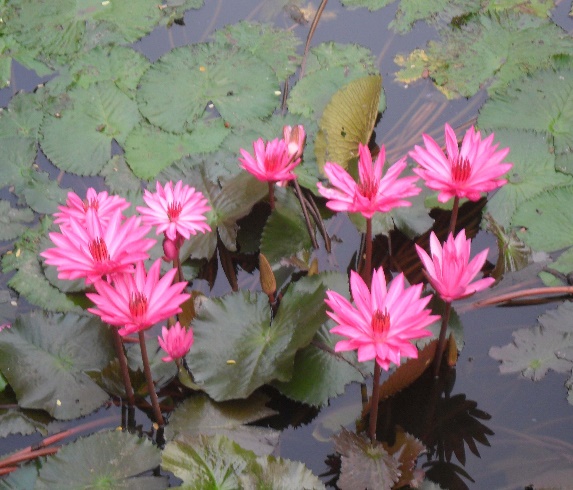 লাল পদ্ম।
কোকনদ
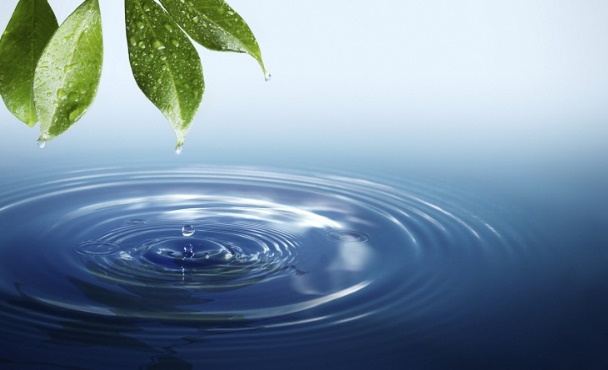 নীর
পানি; জল।
শমন
মৃত্যুর দেবতা।
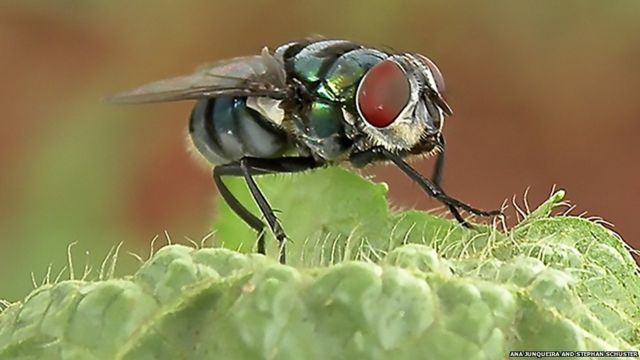 মক্ষিকা
মাছি।
বর
আশীর্বাদ।
মানস
মন।
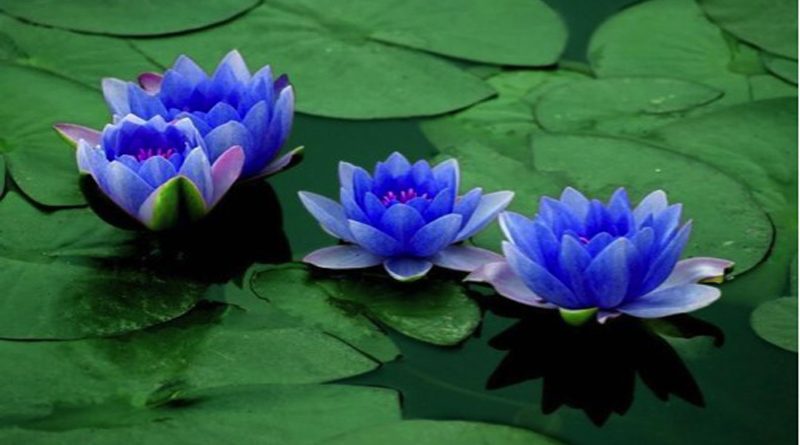 পদ্ম।
তামরস
শরৎকাল 
বোঝাতে।
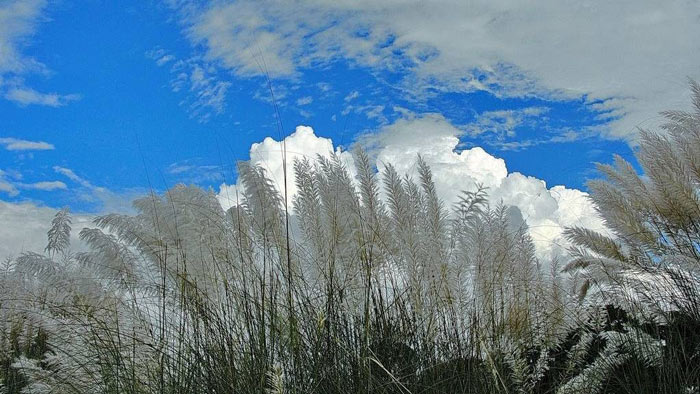 শরদে
জোড়ায় কাজঃ
পরমাদ,তামরস,মানস শব্দগুলি দিয়ে বাক্য গঠন করো।
আদর্শ পাঠঃ
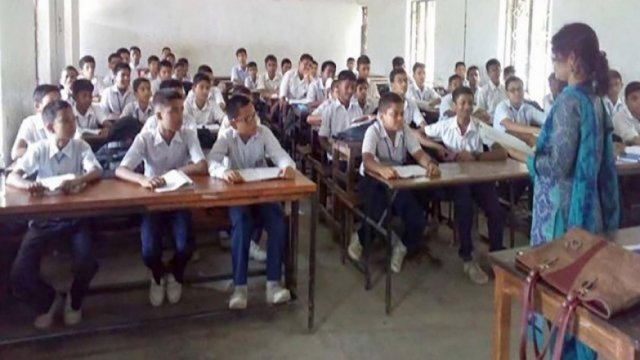 সরব পাঠঃ
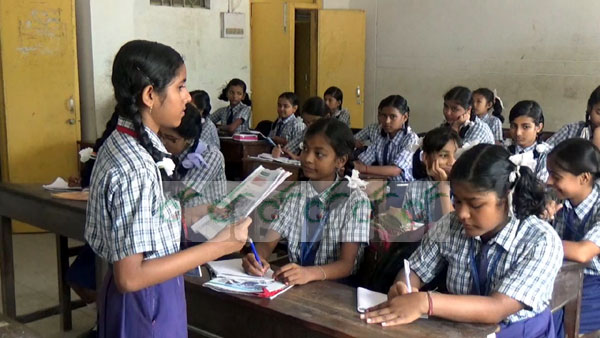 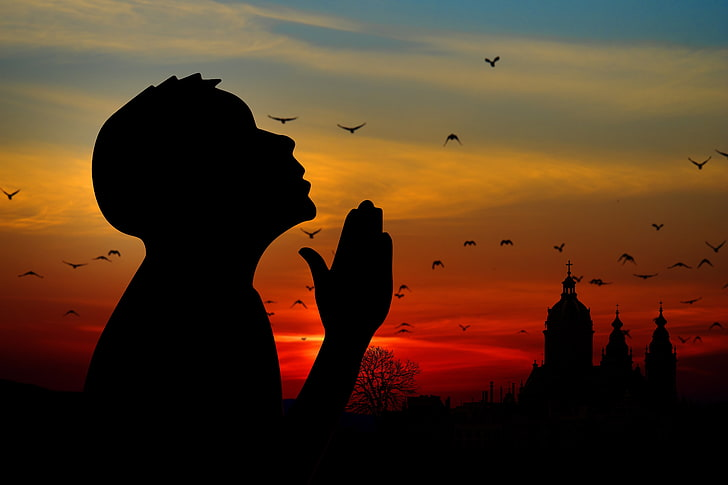 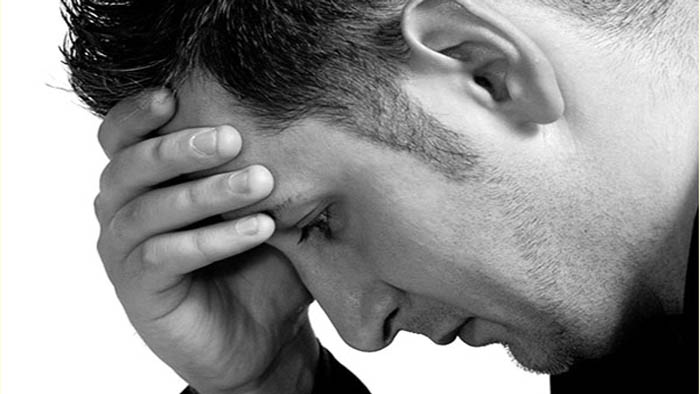 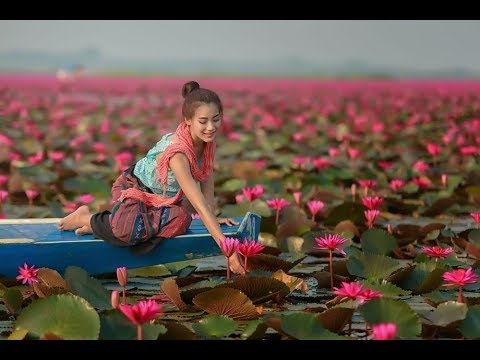 রেখো, মা, দাসেরে মনে, এ মিনতি করি পদে।
সাধিতে মনের সাধ,
ঘটে যদি পরমাদ,
মধুহীন করো না গো তব মনঃকোকনদে।
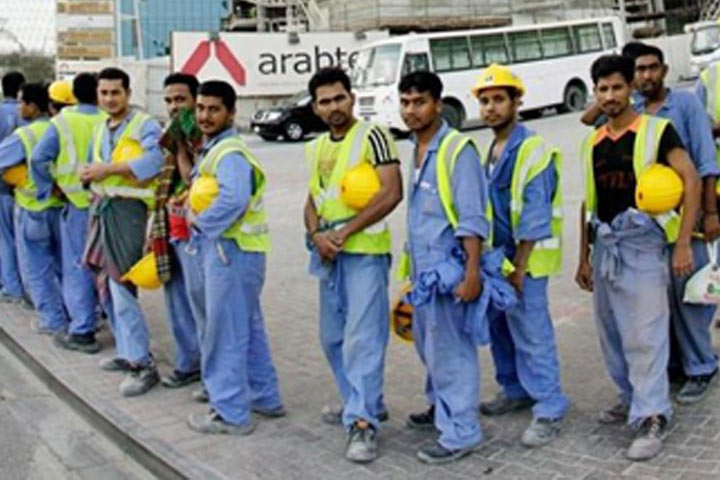 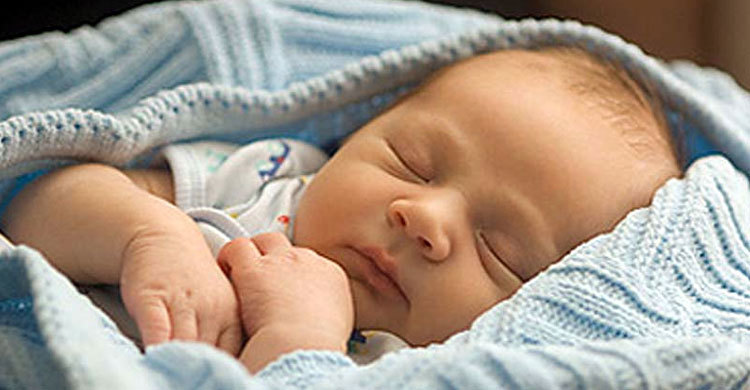 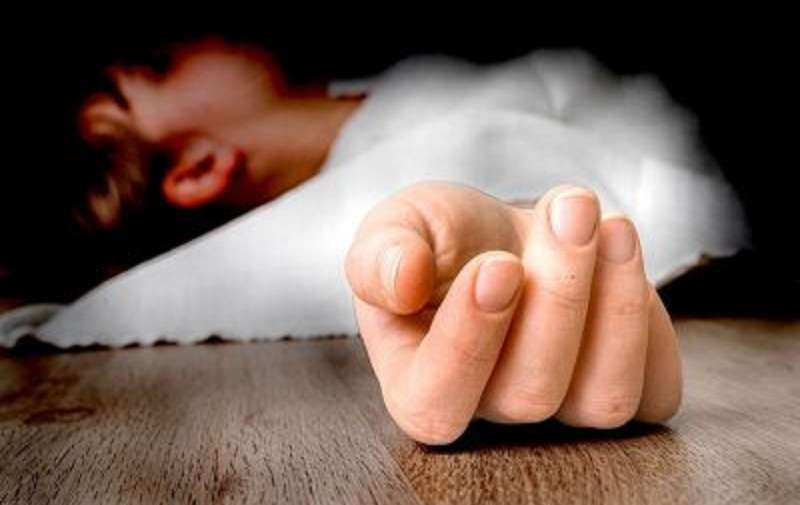 প্রবাসে, দৈবের বশে,
জীব-তারা যদি খসে
এ দেহ-আকাশ হতে, নাহি খেদ তাহে।
জন্মিলে মরিতে হবে,
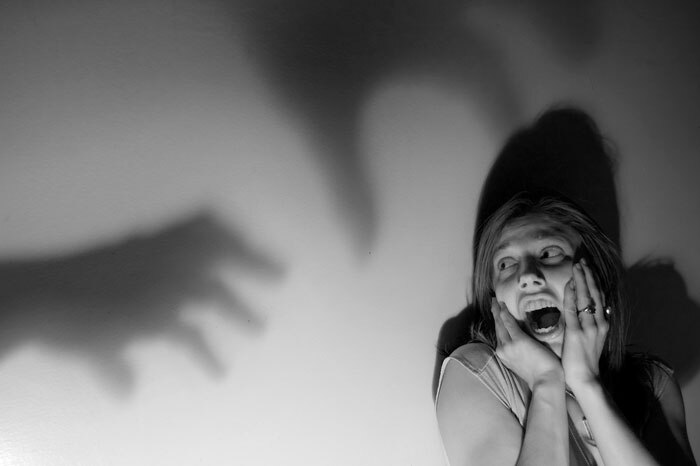 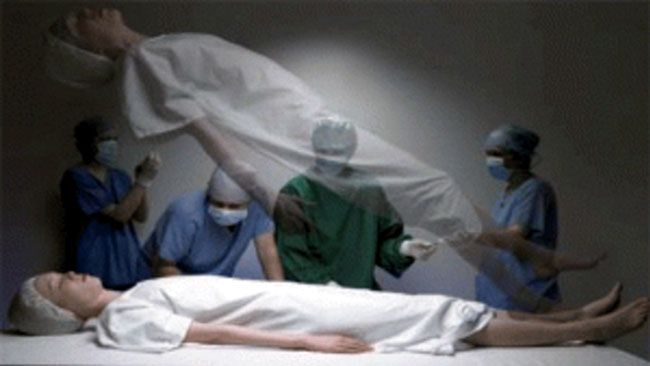 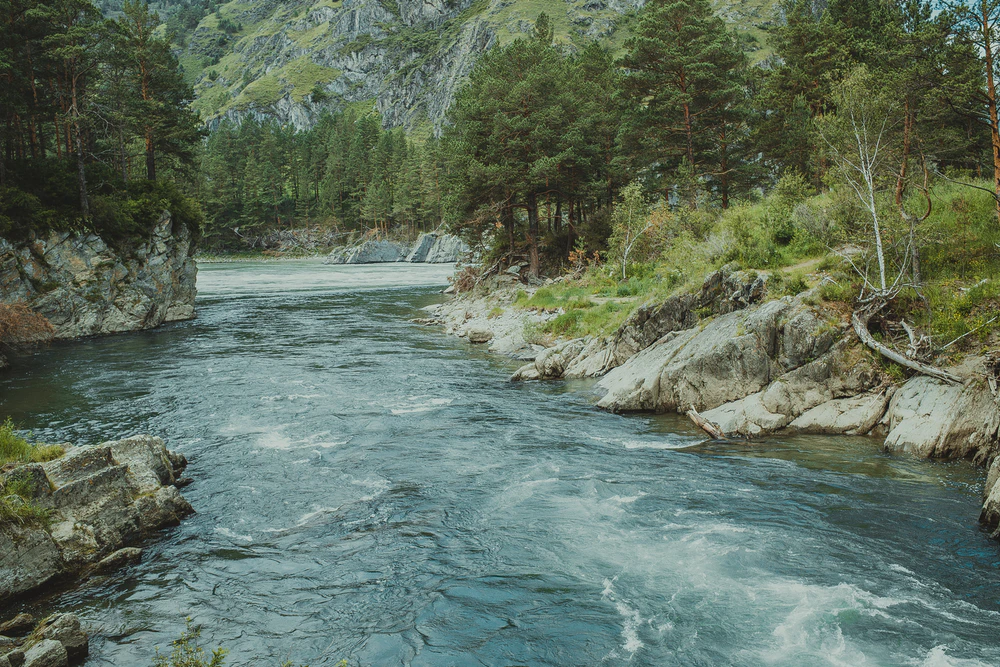 অমর কে কোথা কবে,
চিরস্থির কবে নীর, হায় রে, জীবন-নদে?
কিন্তু যদি রাখ মনে,
নাহি, মা, ডরি শমনে;
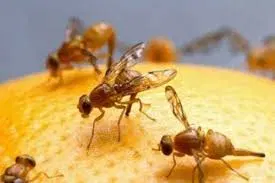 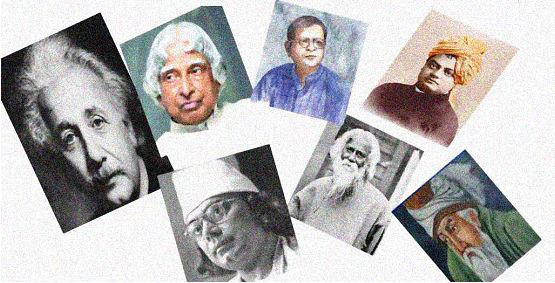 মক্ষিকাও গলে না গো পড়িলে অমৃত-হ্রদে।
সেই ধন্য নরকূলে,
লোকে যারে নাহি ভুলে,
মনের মন্দিরে সদ সেবে সর্বজন;-
কিন্তু কোন গুণ আছে,
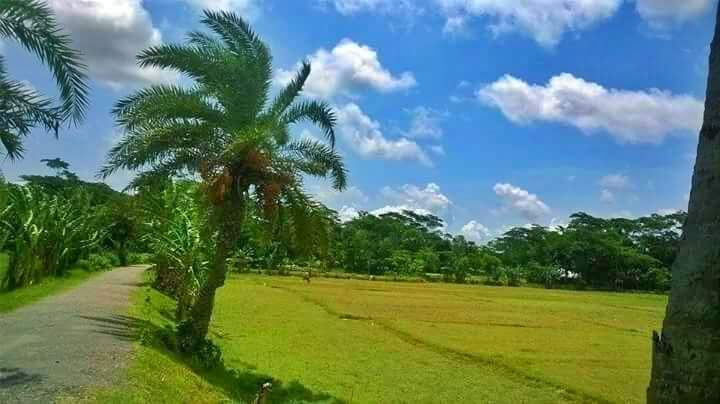 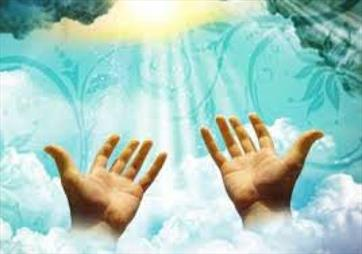 যাচিব যে তব কাছে,
হেন অমরতা আমি, কহ, গো, শ্যামা জন্ম দে!
তবে যদি দয়া কর,
ভুল দোষ, গুণ, ধর
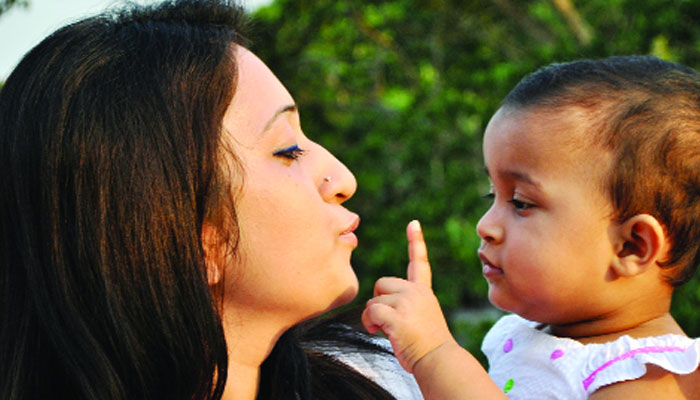 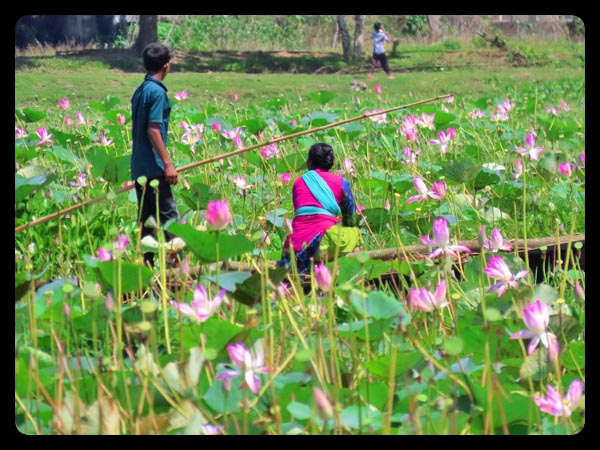 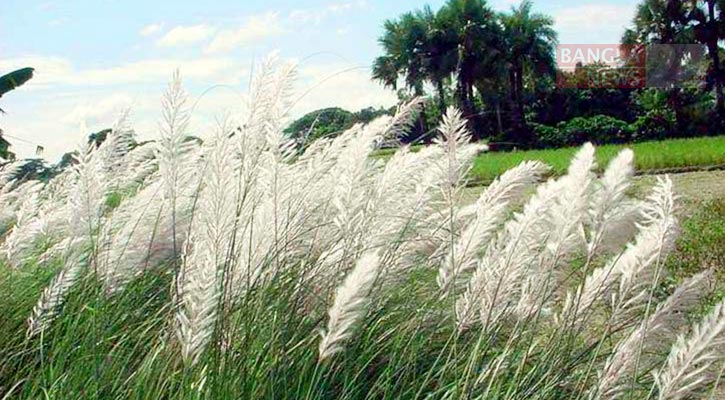 অমর করিয়া বর দেহ দাসে, সুবরদে!
ফুটি যেন স্মৃতি-জলে,
মানসে, মা, যথা ফলে
মধুময় তামরস কী বসন্ত, কী শরদে
মূল্যায়ন
১. ‘মক্ষিকা’র সমার্থক শব্দ কোনটি?
      ক. মৌমাছি খ. মাছি গ. বোলতা ঘ. ফড়িং
২. নরকূলে ধন্য কে?
     ক. ক্ষমতাবান ব্যক্তি খ. দীর্ঘজীবী মানুষ গ. যিনি কীর্তিমান ঘ. মন্দিরের সেবক
৩. মাইকেল মধুসূদন দওকত সালে জন্মগ্রহণ করেন?
ক.১৯৩৬  খ.১৯৩৮  গ.১৮২৪  ঘ.১৯৩৭
উত্তর 
১.ক /     ২.ক/    ৩.গ/
বাড়ির কাজ
“বঙ্গভূমির প্রতি” কবিতায় কবির স্বদেশের প্রতি
ভালোবাসার যে বহিঃপ্রকাশ ঘটেছে, তা ব্যাখ্যা কর।
ধন্যবাদ